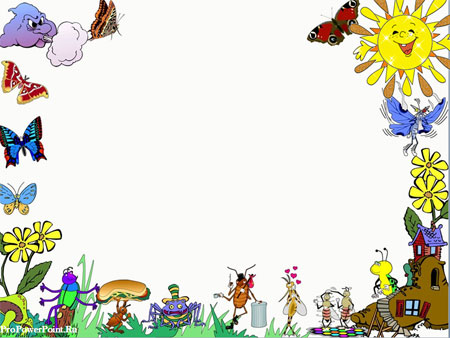 Къоло цоабилеб май.Контролияб диктант Их бачIана.
ЗахIматал рагIабихулжал,гIурччинлъи,
Къоло к1иабилеб май.Контролияб диктант.Их бач1ана.